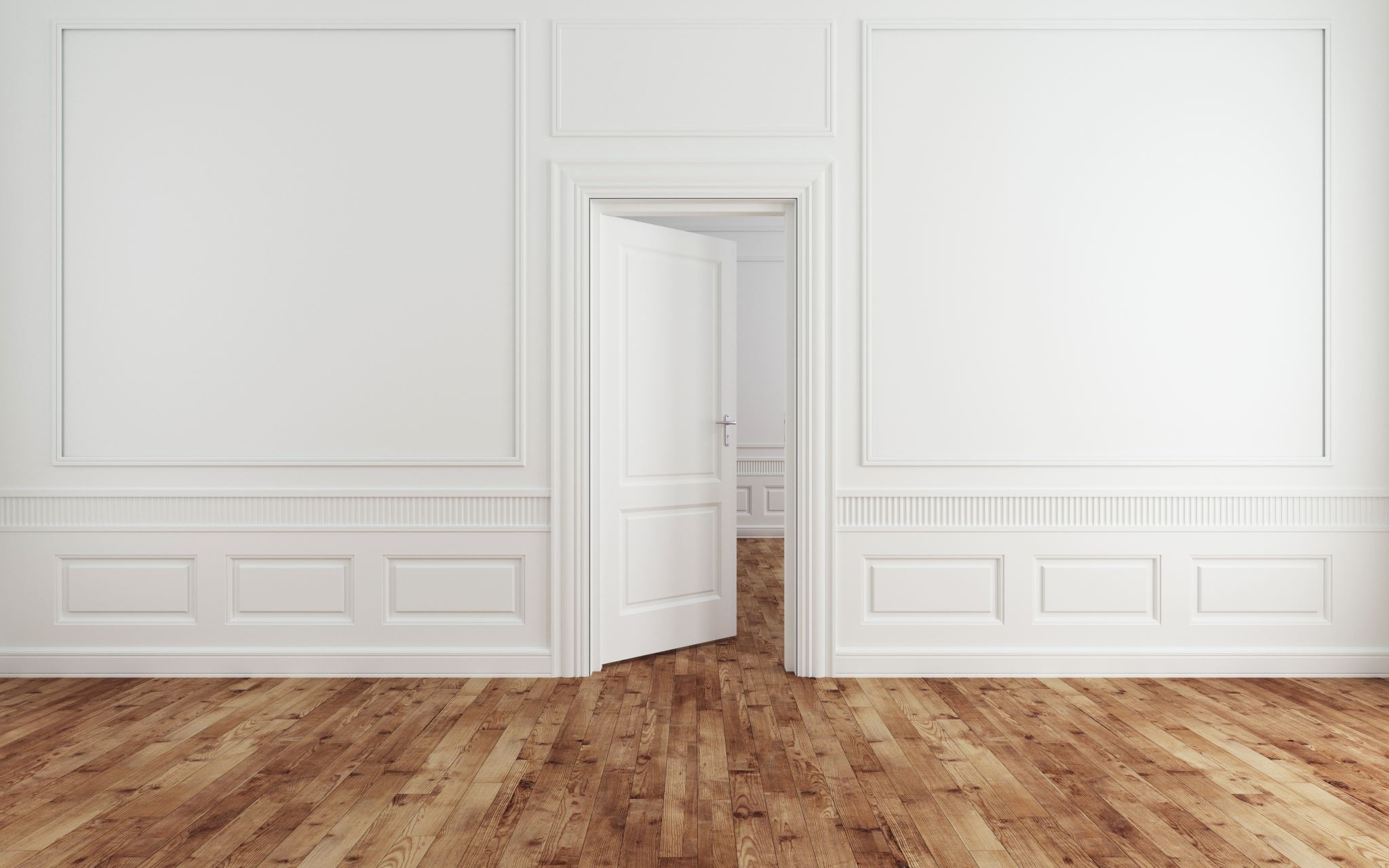 Payroll protection program
Presented by Town of Ashland and Market Ashland Partnership
Disclaimer
This presentation is based on information as of June 6, 2020.  The rules and regulations are constantly changing.  Please work with your bank and financial advisors to ensure you are following the most recent changes when you complete your applications.
PPP Application Process
Administered by Small Business Administration – Applications through banks
Based on 2019 Payroll Data
Detailed payroll documentation required with application
Up to 2.5 times average monthly payroll
Loan with repayment over 5 years at 1 percent interest unless forgiven


As of June 2, 2020, there was still $120 billion left for small businesses.  Application deadline is June 30, 2020.
Application Documentation Requirements
2019 941s submitted to the IRS
2019 W2s submitted to the IRS
Detailed Payroll Reports that Match the 941s
Detailed 2020 Payroll Reports that include 2/15/2020
Government issued identification for all signers
Sole proprietors – 2019 Schedule C from personal tax return
Sole proprietors – Copy of bank statement that shows 2/15/2020
LLCs and corporations must be in good standing with the State Corporation Commission
PPP Forgiveness
Apply for forgiveness through bank – determination made by SBA
Recent legislation reduced the amount that must be used for payroll to 60%
Other expenses still limited to rent, mortgage, utilities and interest on loans
Extended time period to use funds from 8 to 24 weeks
Deadline to rehire workers is December 31, 2020
Eased rehire requirements 
Must demonstrate inability to hire similarly qualified employees
Document, Document, Document
Payroll Costs Allowed
Salaries up to $100,000 annualized
Bonuses 
Hazard Pay
Health insurance premiums (except for sole-proprietors)
Retirement plan contributions (except for sole-proprietors)
Resources
https://home.treasury.gov/policy-issues/cares/assistance-for-small-businesses

https://www.sba.gov/page/coronavirus-covid-19-small-business-guidance-loan-resources

https://future.aicpa.org/resources/toolkit/paycheck-protection-program-resources-for-cpas
??Questions??
Presenters:
	Town of Ashland – Joe Topham and Nora Amos

	Market Ashland Partnership – Marnie Triscari and Mary Capule